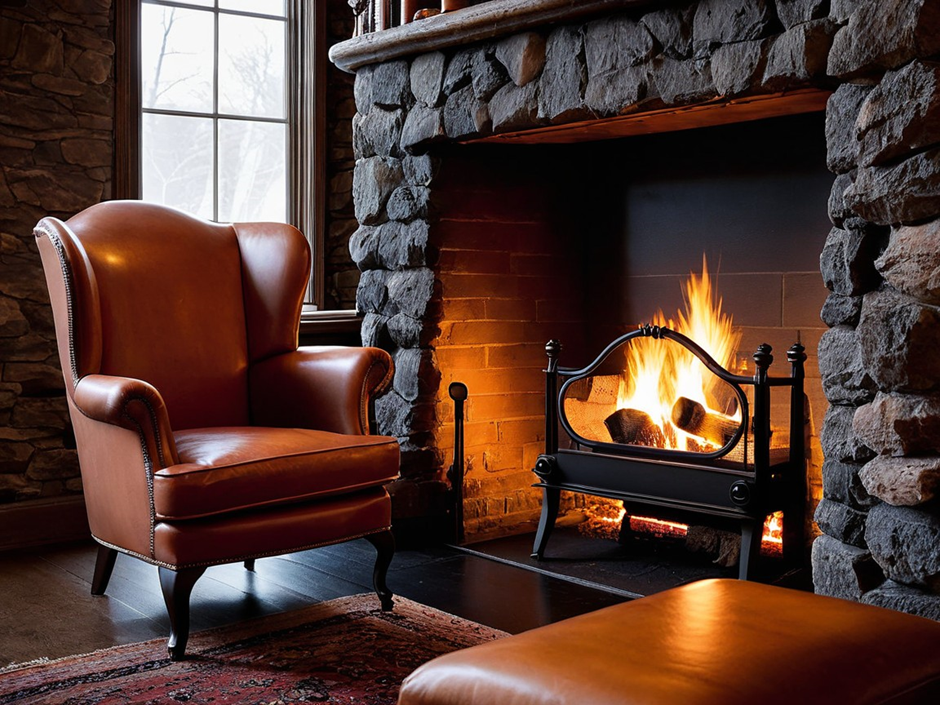 Generated by AI
[Speaker Notes: Generated by AI]